DATABASE DESIGN
31.03.2014(Muscat, Oman)
OUTLINE
Database and Database Management System  Definition
Database Design Steps 
Entity-Relationhip (ER) Model 
Conceptional Data Design 
Logical Database Design 
Physical Database Design 
Normalization 
Denormalization 
DB Design Examples and Key Points
What is Database ?
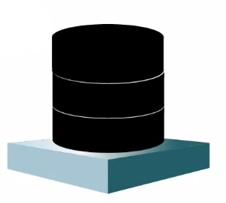 A database is an organized collection of data

“It is hot today” => Not a data
“It is 5 C degrees” => Data 

One can insert, update or delete the data in the database 
	directly or via a web program, etc.

Today, databases are totally in our lifes: internet shopping, 
banking, administrative registers etc.
Database Management System (DBMS) is a software designed 
To assist, managing, maintaning data.

Main Functions of the DBMS:

Make new databases
Define the concept of the database
Store data  (Different types of data available)
Protect data
Query data
Encrypt data
Controlling access rights
Synchronize accesses
Organization of physical data structure

An alternative to DBMS may be using text files that are less complex
Advantages of DBMS
Can deploy huge size of data
Controlling redundancy
Data independence from applications
Reduced application development time
Efficient data access, techniques for efficient query
Data integrity  with using referantial integrity techniques (data consistency)
Security, autherization for multiple users
Easy data administration
Backup and recovery mechanism
Disadvantages of DBMS
Size – very large
Complex
High cost
Increased hardware requirements
DATABASE DESIGN STEPS
Think before doing it !
Requirement Analysis

 Conceptional Design :  
	Relational Model (E-R Modelling)
	 Hierarchical  Model
	Network Model
	Object Oriented Model
	
Logical Design

Physical Design
Requirement Analysis
During this phase, the below questions must be answered:

What will the system serve for?
Which requirements will this database meet?
Which data will this database store?
What will the tables of this database be?

Upon completing the answers for these questions on paper, 
passing to the conceptional design can be advantegeous for your work.
ENTITY-RELATIONSHIP MODEL
ER Model is the concept of the Relational Databases.

ER Model describes data model using objects ( Entity) and their  relationships

Entity : 
	is an object that exists and can be distinguished from other objects
	has attributes

Relationship:
	Relate two or more entities
	Relationship may have attributes
ER Model
sid
Student
name
sid
Student
enrolled
Course
cid
name
cname
Attributes
An entity is represented by a set of attributes, 
that is descriptive properties possessed by 
all members of an entity set.

Example: 
     	instructor = (ID, name, street, city, salary )	course= (course_id, title, credits)
Domain – the set of permitted values for each attribute
Attributes Types
Simple and composite, component attributes.

Single-valued and multivalued attributes

Example: multivalued attribute: phone_numbers

Derived attributes
Can be computed from other attributes

Example:  age, given date_of_birth
Composite Attributes
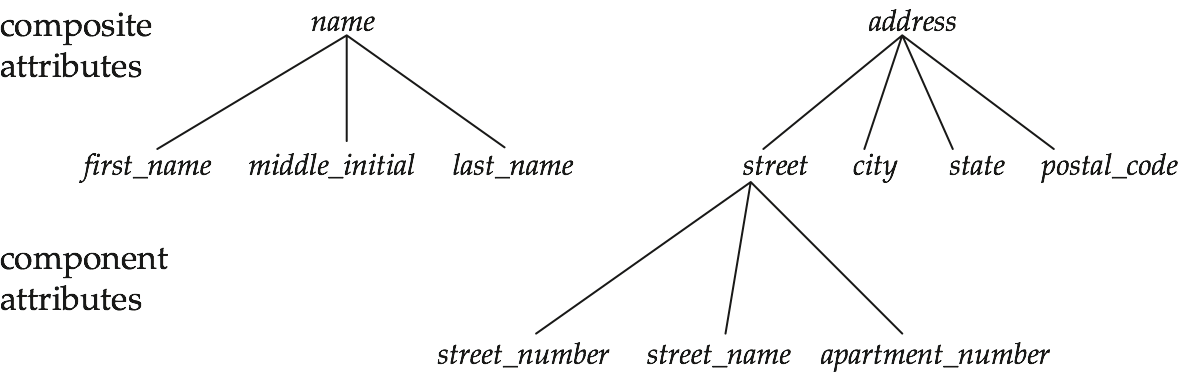 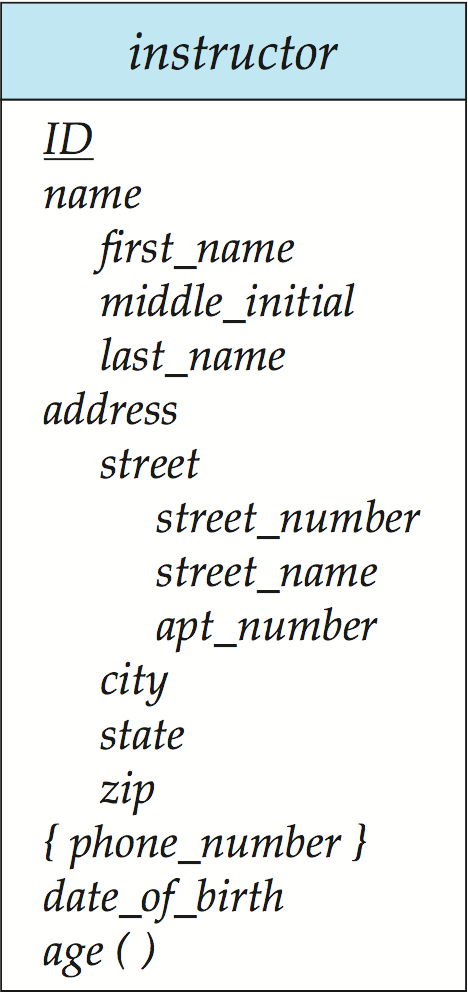 Entity With 
Composite, 
Multivalued, 
and 
Derived Attributes
Mapping Cardinality Constraints
Relationship can be one of the following types:

One to one
One to many
Many to one
Many to many
One-to-One Relationship
one-to-one relationship between an instructor and a student

an instructor is associated with at most one student via advisor 

and a student is associated with at most one instructor via advisor
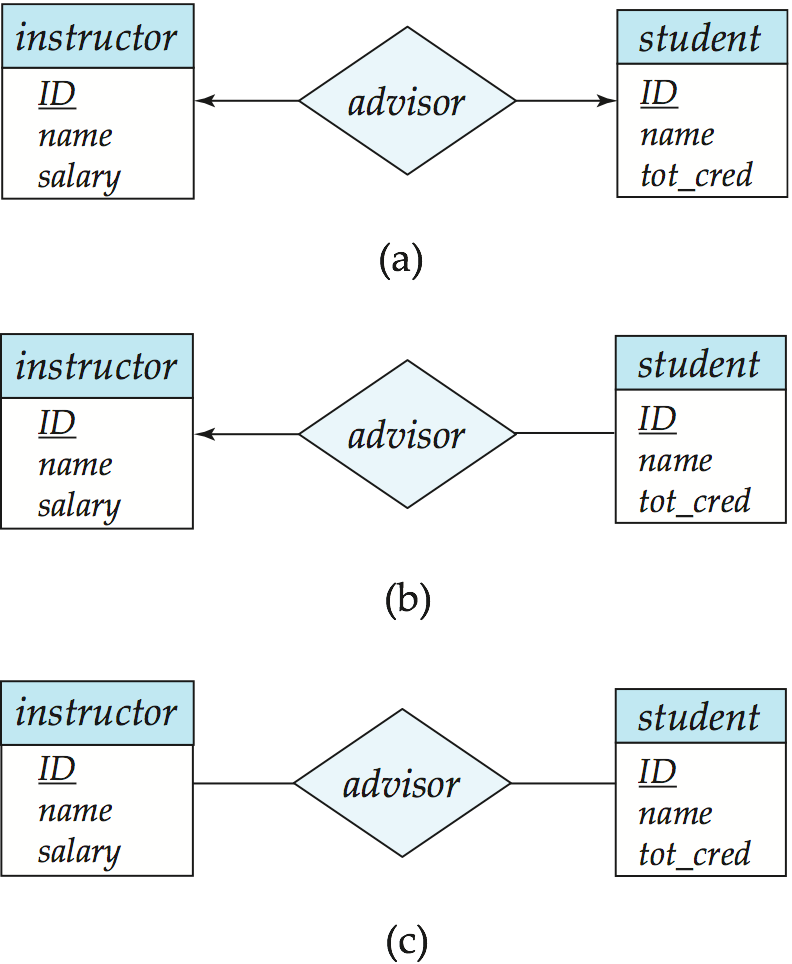 One-to-Many Relationship
one-to-many relationship between an instructor and a student

 an instructor is associated with several (including 0) students 
 via advisor 

a student is associated with at most one instructor via advisor
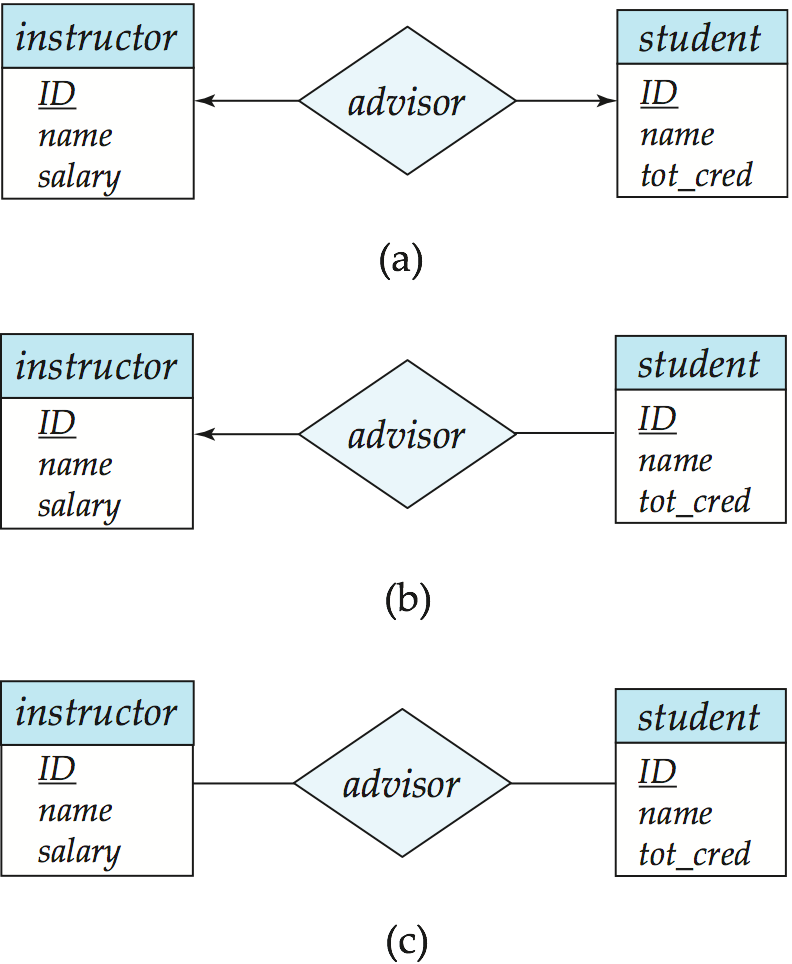 Many-to-Many Relationship
An instructor is associated with several (possibly 0) students

A student is associated with several (possibly 0) instructors  via advisor relationship
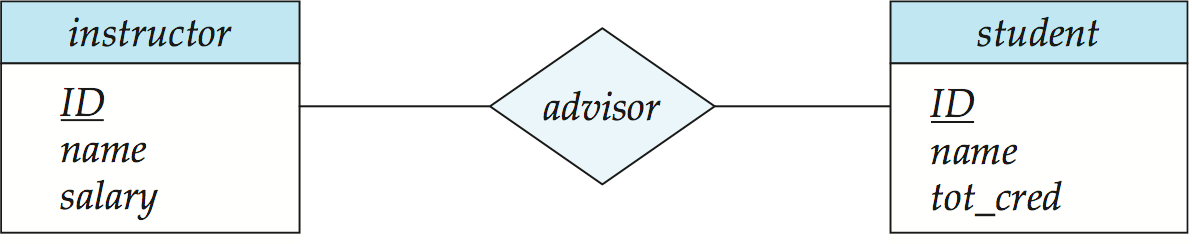 m
n
Conceptional Data Design
 with E-R Model
*Requirement Analysis
Decide entity, attributes and relations
Entity-Relation (E-R) diagram
ER Diagram Example :
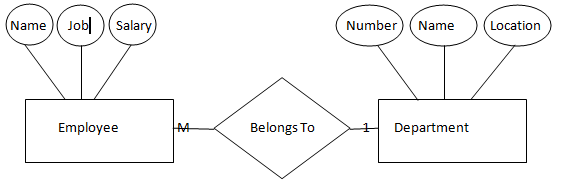 Logical Database Design
Conceptional Design is used
ER Model is converted to Relational Database Model.
Entity at E-R or Classes in UML	-->  Table
Many to many relations	-->	Table
Attributes	-->	Columns
Primary keys and foreign keys are defined
Physical Database Design
It is Physical implementation of the Logical Model. 
Tables, columns, primary key constraints, foreign key constraints,
check constraints, unique constraints, comments are created.
Normalization Rules are checked , redundancy is minimized
Disk capacity, partition strategy, security strategy are considered.
Performance tuning is done.
Most Common Relational Databases
-MySQL-PostgreSQL
-Access-Oracle-IBM Db2-Interbase-Microsoft SQL Server
Normalization
process of organizing a database into tables correctly 

Finally unproblematic tables are designed  
that providing Consistency, minimize redundancy


We decide which atributes are used in a table
Normalization Forms
(1NF) First Normal Form

(2NF) Second Normal Form

(3NF) Third Normal Form

(BCNF) Boyce Codd Normal Form

(4NF) Fourth Normal Form 

(5NF) Fifth Normal Form
First Normal Form
Domain is atomic in First Normal Form
	if its elements are considered to be indivisible units


UNF – Unnormalized Form Example:
First Normal Form Example
Sales Table:
Contains repeating data

There are anomalies while inserting, updating and deleting 

Let’s think about avoiding repeating data ..
Second Normal Form Example
Repeating data is prevented
Customer table:
Sales table:
Let’s think  about : What is the anomalies at these tables  ? How to avoid?
Anomalies at the Second Normal Form
If adding new city is wanted, a customer should be added

When deleting a customer, the city will also be deleted

So?
Third Normal Form
Tables are divided into new tables 
though there is no functionally dependencies

In the example City table will be added
City:
Customer:
Normalization
Advantages :
More efficiently
 More accurate data
 Less hard drive
 Fewer data integrity problems
Disadvantages :
More slower
More complex queries
More work is needed
Unless normalizing, still do its business !
Denormalization for Performance
May want to use non-normalized schema for performance

More tables require more joining operations while querying
What is Denormalization ?
It is a strategy that used to increase the performance 
of a database infrastructure

involves adding redundant data

İnvolves combining data from various tables into a single table.
Summary of Physical Database Design

Divide your information into tables regarding main subjects or entities.

Decide which columns will take place in each table 
(eg. Surname and StartDate for EMPLOYEES table)

Decide the primary keys for all tables. 
A primary key is used to define a record specifically 
(eg. Province_code in PROVINCES tables)

Establish the table relations
Analyze each table in order to decide which columns will take place in other tables.

Detail your design
Analyze your design for errors. Create the tables and insert test records to find whether there are anomalies in your design. Make arrangements on your design if necessary.
Summary of Database Design (Cont’d)
Apply normalization rules

Define constraints for integrity : 
not null 
primary key 
unique  constraint
check constraints
Foreign keys (References another tables)

Use indexes for performance  (DB already creates for PK)
STUDENT
UNIVERSITY
STUDENT_NO(PK)
STUDENT_NAME
UNIV_CODE
UNIV_KOD(FK)
UNIV_CODE(PK)
UNIV_AD
PK – FK RELATIONS
There is master-child relation between university and student 
University codes of the Student should be contained in University table
PK and Index are needed
DATABASE DESIGN EXAMPLES 
AND MAIN POINTS
Divide your information into tables
For example, the main entities or subjects for a Product Sales Database 
can be designed as below at first:
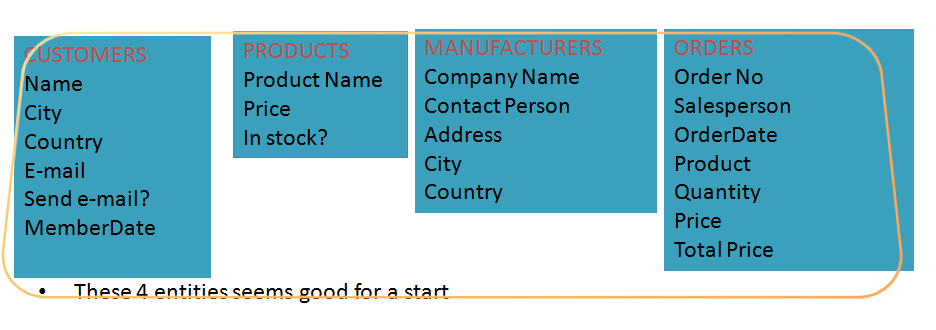 Divide your information into tables (Cont’d)
If you had designed a single table instead of 4 different tables:
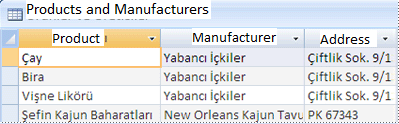 Each record would contain data about both products and manufacturers
You may have many products coming from a manufacturer. 
In this case, you need to enter the name and address multiple times causing
 unnecessary disk usage. Instead, a MANUFACTURERS table related with a 
PRODUCTS table would provide a single record for a manufacturer.

One other anomaly would be seen while manipulating data.
If the address of a company changes, you need to update all the records related 
with that company.
Divide your information into tables (Cont’d)
If you had designed a single table instead of 4 different tables:
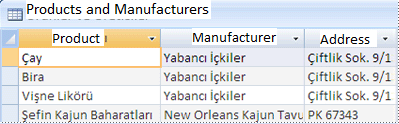 Another anomaly; Assume a manufacturer has only one product. . If you want to delete  this product, but want to keep the Manufacturer’s data, you can not achieve this goal.

Note: create tables(entities) that represent a subject and include columns
 only related to that subject.

For example, Manufacturer address is a concept that belongs to manufacturer, 
not to product. Hence, this column should be in MANUFACTURERS table.
Decide which columns 
will take place in each table
Assume you decided your address column to include country, province, and 
districts in a single column (Turkey, Ankara, Çankaya). 

If you will produce reports based on province or order the reports by country, 
than you’d better divide this field into 3 seperate columns. 
(Codes of these locations are preferable)

Seperate Name and Surname columns if surnames are important in your future reports.

No need to include derived columns in tables (eg. Age, Total Price)
For example, the main entities or subjects for a Product Sales Database
 can be designed as below at first:
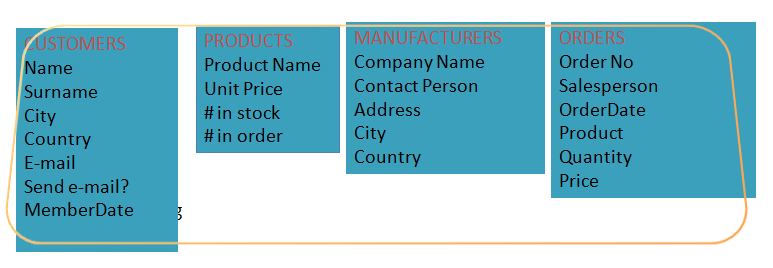 every table, you are ready to choose the Primary Key of each.
Decide Primary Keys
Primary keys are the main factors that define a record uniquely.

For example, in a PERSONNEL table, SSN is an ideal candidate for being a PK.
PK s can not be null(empty) and can not have a repeating value in a table.

Name is a bad candidate for being a PK for a PERSONNEL, 
because you will most probably have records that have the same name.

The PK for a table will probably be a reference (foreign key) for another table. 
So, your PK’s should be unchangeable, generally.

An auto-increment number (aka. surrogate key) can also be a PK for some tables
 (eg. ORDERS table). 

In some cases, your PK may consist of more than one column.
Our tables have Primary Keys:
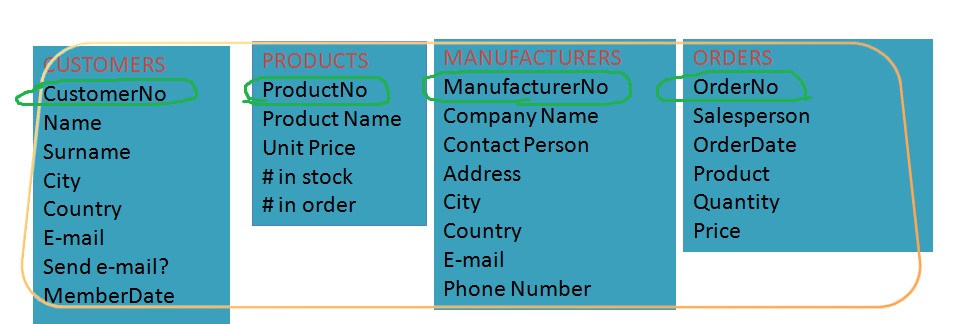 RELATE THE TABLES
On relational databases, you divide your data into subject based tables

Afterwards, you relate the tables in order to query more than one table at a time.
Different parts from different tables at Application
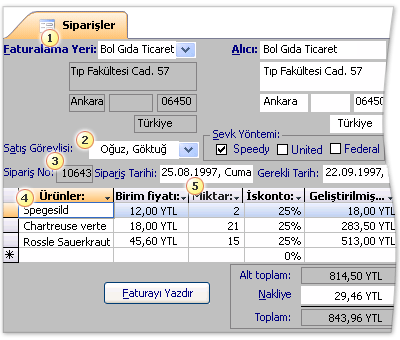 In our Product Orders database, there is MANUFACTURERS table and 
PRODUCTS table.

A manufacturer can produce more than one products. 
As a result, many rows may exist in PRODUCTS table that belong to a manufacturer.

(1- M Relationship)
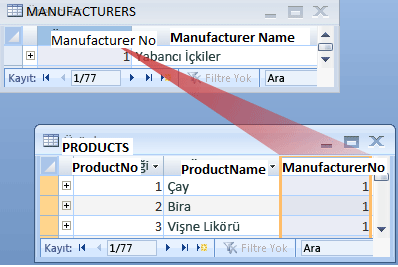 1-M Relationship
A Foreign Key must be the Primary key of another table.
It is the most common relationship used when creating relational databases.  
A row in a table in a database can be associated with one or (likely) more rows
 in another table.
MANUFACTURERS
ManufacturerNo(PK)
Company Name
Contact Person
Address
City
Country
E-mail
Phone Number
PRODUCTS
ProductNo(PK)
Product Name
Unit Price
# in stock
# in order
ManufacturerNo(FK)
M-M Relationship
Let’s decide the relationship between PRODUCTS and ORDERS tables.
A single order may include more than one product. 
For every record in PRODUCTS table, more than one record in ORDERS 
table may exist.

On the other hand, a product may be involved in more than one order. 

For every record in ORDERS table, more than one record in PRODUCTS 
table may exist.

Let’s think what kind of problems may arise?
PREVENT DUPLICATION
For example, in the Citizen table, We chose tck_no as pk. :
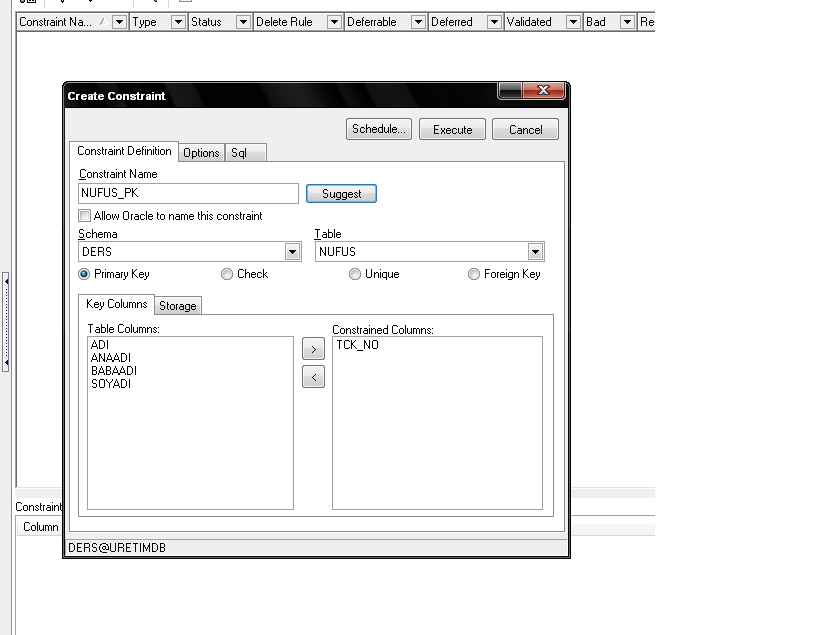 PREVENT DUPLICATION (Cont’d)
After making the TCK_NO column the Primary Key, 
if we want to insert another record with the same TCK_NO :
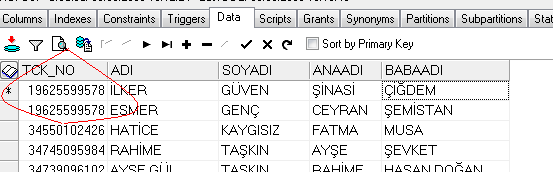 PREVENT DUPLICATION (Cont’d)
After making the TCK_NO column the Primary Key,
 if we want to insert another record with the same TCK_NO :
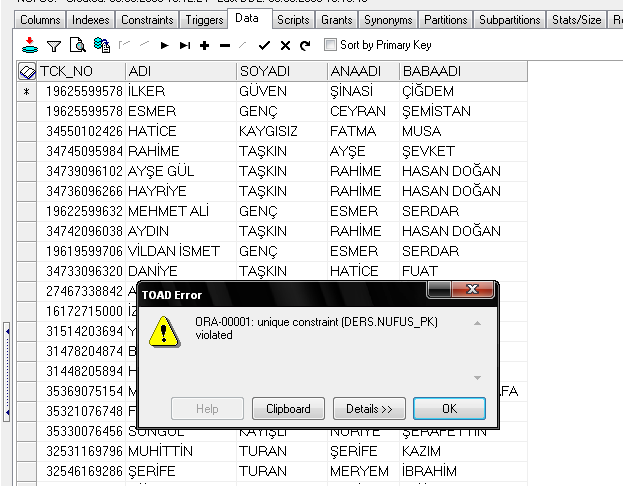 FORCE TO ENTER A VALUE
Another consistency check mechanism is 
	to force the user to enter a value to columns.

For example, no records with null values in NAME and 
	SURNAME columns should exist. 

	To enforce this is also possible with a database constraint.
FORCE TO ENTER A VALUE (cont’d)
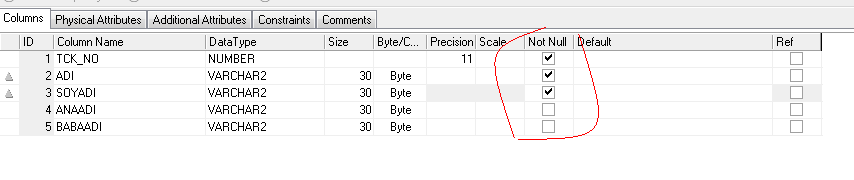 FORCE TO ENTER A VALUE (cont’d)
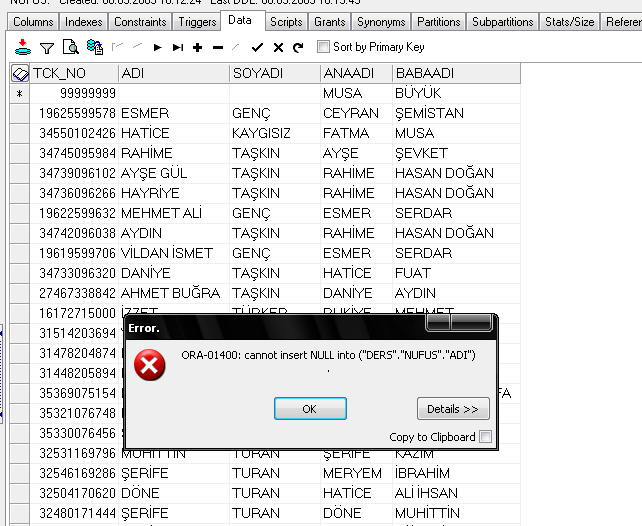 RELATIONAL DATABASES
Assume we have a PERSONEL table that stores personnel data and
 a DEPT table that stores the departments in the corporation.
 These 2 tables have such records:
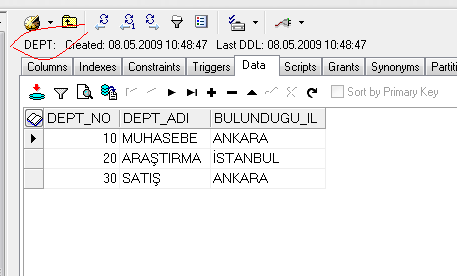 RELATIONAL DATABASES  (Cont’d)
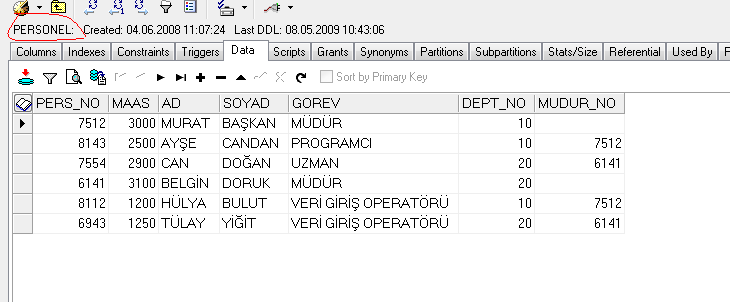 RELATIONAL DATABASES  (Cont’d)
If you do not put a constraint, one day you may face with a personnel who has a department that does not exist in the DEPT table. Because, for example, data entry people may enter incorrectly while entering quickly

A database constraint must be put for not to face with such a problem. The most important feature of the relational database is the ability to relate these tables and does not allow inconsistent data.
RELATIONAL DATABASES  (Cont’d)
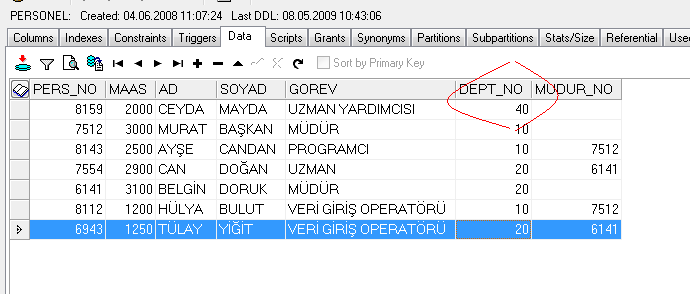 RELATIONAL DATABASES  (Cont’d)
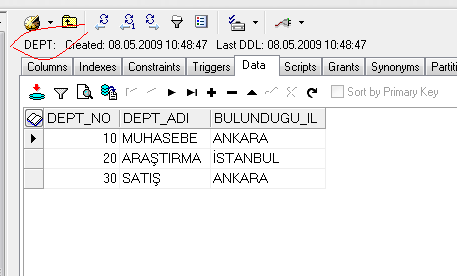 RELATIONAL DATABASES  (Cont’d)
To prevent such an inconsistency, 
DEPT_NO column of PERSONEL table should be related to 
DEPT_NO column of DEPT table.
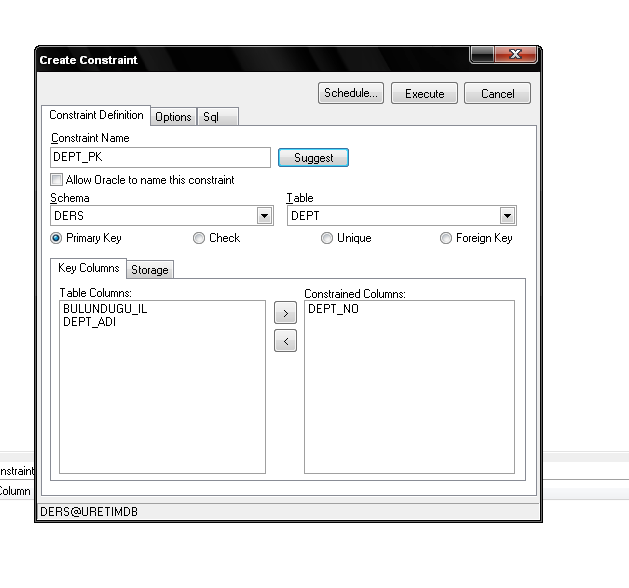 RELATIONAL DATABASES  (Cont’d)
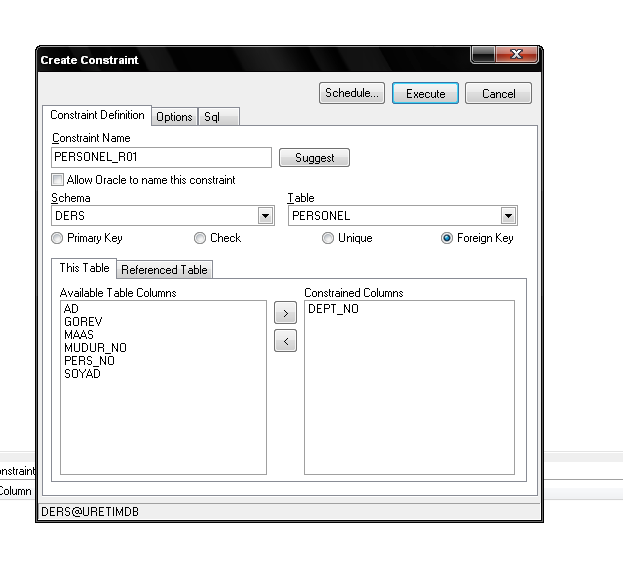 RELATIONAL DATABASES  (Cont’d)
After relating these 2 tables, the DEPT table is called as master table or parent table or reference table.

PERSONEL table is called as child table.

After this relation, no one can enter a value to PERSONEL.DEPT_NO column that does not exists in DEPT.DEP_NO column.
RELATIONAL DATABASES  (Cont’d)
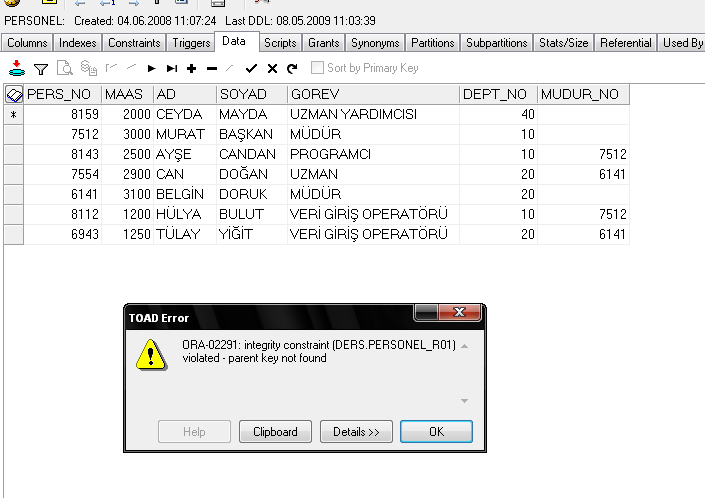 RELATIONAL DATABASES  (Cont’d)
But similarly, no one can also delete a record from DEPT table that has a child record in PERSONEL table.
RELATIONAL DATABASES  (Cont’d)
In a data entry application, the ideal solution for consistent data collection is to create reference tables and establish a PK-FK relation between the tables.

To give an example, if you are making a population census project and the variables on the survey paper include EDUCATION LEVEL, COUNTRY CODE, GENDER the ideal design should be something like this:
RELATIONAL DATABASES  (Cont’d)
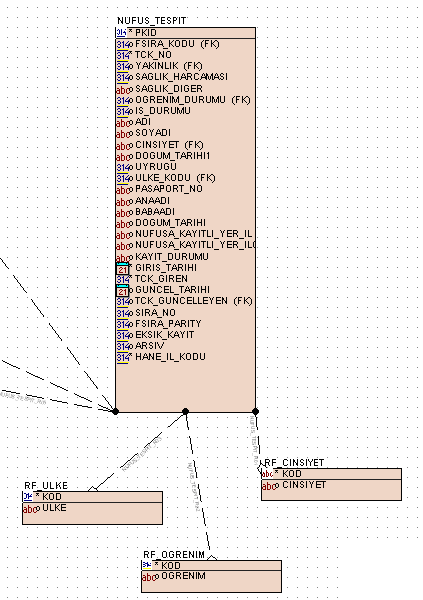 RELATIONAL DATABASES  (Cont’d)
By this way, you guarantee that unknown values of education level, country code or gender can not be entered to POPULATION table. 

You can write your own constraints also in the application programming language like Java, .NET, etc. 

But it will be waste of time since any RDBMS guarantees these issues.
CONCLUSION
Database Design Steps  are; 				
Required Analysis
Conceptional Data Design  (ER)
Logical Database Design  (Relational)
Physical Database Design  

Before designing a database; requirements analysis should be done carefully !

Maintenance should be considered while designing

Normalization/Denormalization should be considered, evaluated.

Data integrity, consistency should be guaranteed using constraints

Performance of the system should be also evaluated
Case Study:
We are designing DB system for a shop.  Sytem includes products and sales information.

1 ) Please draw the ER diagram for the system
After ER diagram; write table names, columns, undeline the primary keys and foreign keys columns
The requirements of the system are : 

Each product has product number, trademark, model, properties, unit price, guarantee period and stock quantity.

Each product belongs to a product group, a product group may contain many products.

The information of the customers -that buy products- are saved. Customers  have id, name, surname, address, phone information. When a customer buy a product, invoice is arranged.  More than one invoice may be arranged for a customer, but an invoice is arranged for one customer.

There may be more products in an invoice. A product may exist more than one invoice.  The price of the sale and the quantity are recorded.
More than one payment is available for a sale. Each payment has date and paid price.

** Hint :  You may Underline objects to find entities and their attributes
invoiceDate
quantity
price
trademark
productId
Invoice
m
Has
n
invoiceId
model
Product
n
1
properties
price
Arranged
n
name
Made
quantity
surname
Is
Guarantee_period
1
n
custId
Customer
1
Payment
address
Product Group
paymentNumber
phone
payment
Date
amount
Tables of the database:
Customer (customerId, name, surname, address, phone)
Invoice (invoiceId,invoiceDate, customerId)
Product (productId, trademark,model,properties,unitPrice,guranteePeriod, 
	quantity, productGroupId)
ProductGroup (productGroupId, name)
Payment (invoiceId , paymentNumber, date, amount)
Sale (saleId, invoiceId, productId, quantity, salePrice)